PERFORMANCE
The year 2024 was marked by the strong performance of a small number of stocks, pulling the entire market upward.  For example, Nvidia alone contributed 22.4% of the S&P 500's return, or about 5.6%.  The S&P 500 Equal Weight index, on the other hand, showed a return of only 13%.  It was therefore essential to select the right stocks to outperform, which we succeeded in doing, without investing in Nvidia.
The cash and fixed income portion generated a return of 6.8%, also exceeding the benchmark bond indices.  The alternative investments portion of the fund, meanwhile, posted a return of 6%.  This performance is difficult to compare to a benchmark due to the diversity of assets and the nature of this portfolio component, which is currently under construction.  Private assets often have a J-shaped return curve, with potentially modest or even negative initial performances, but whose returns improve considerably over time. We are therefore confident that this part of the portfolio will contribute to supporting the fund's long-term performance.
Strong Performance and Continued Leadership
The Sabius fund delivered another exceptional year in terms of performance, achieving the top ranking in its Morningstar Tactical Balanced category over a two-year period. While the returns of the past two years are similar (2023: 21.7%, 2024: 19.7%), these two years were marked by different contexts, with their share of volatility, challenges, and opportunities.
The fund's performance was once again driven by the equity component. With an average weighting of 52.2% of the portfolio, it contributed 16.7% of the 19.7% annual return. The Sabius equity portfolio thus posted growth of 36.9% in 2024, outperforming the US (S&P 500) and global stock market indices. Excluding the currency effect, the S&P 500 advanced 25% in 2024.
Allocation by Asset Class
AS OF DECEMBER 31st , 2024
ASSET Q4-24
SABIUS
Fixed Income 18.9 %
Cash & Short Term 
Liquidity 7.8 %
Fixed Income 7.7 %
Capital Protected
Notes 3.4 %
Equity 58.3 %
Alternatives 
(Structured Notes) 13.6 %
Alternatives 
(Institutional mandates) 9.2 %
2
Quarterly Commentary
USA : American Exceptionalism Continues
2024 was a year of impressive performance for US equities.  The continued strength of the United States helped drive developed market equities to a total return of 19.2%. The dominant theme in US equity markets over the past two years has been the dominance of US mega-cap technology stocks. The "Mag-7" represent nearly 33% of the S&P 500 index and contributed the lion's share of the performance in the 25.0% rise in the S&P 500 last year. The equal-weighted version of the S&P 500 (which only has about 0.2% exposure to each company in the S&P) posted a total return of roughly 13%. Despite concerns over the summer, US economic exceptionalism remained largely intact. Investors bet on a “Trump effect” with an outlook for earnings growth predicated on tax cuts, deregulation, moderate protectionism, and benign inflation.
Rest of the World: A More Complex Story
Conversely, European economic momentum weakened considerably during the year. The manufacturing sector was particularly hard hit by the combination of high energy costs, burdensome regulation, and a lack of export demand, compounded by competition from state-subsidized China. This divergence was exacerbated by political turmoil in France and Germany, where fiscal pressures and the rise of populist parties fractured the political consensus. Economic weakness and limited exposure to AI hampered European equities and, in a strong year for equities, the region underperformed with returns of 8.1%. International underperformance relative to the S&P 500 continued in 2024, a trend now 15 years in the making (the MSCI ACWI ex-US and the S&P 500 rose 5.2% and 13.9% annually respectively between 2009 and 2024). The US stock market now accounts for 75% of all developed market equities and 65% of the total global equity market.
In Asia, Chinese activity remained weak as the country grappled with falling real estate prices and weak consumer confidence. Investors were initially unimpressed with the policy response. Japan, while facing challenging demographics, has reasonable equity valuations and has made real progress in improving corporate governance, leading to strong earnings growth. Continued optimism about the end of deflation, coupled with a weak yen and continued corporate reforms, helped Japanese equities return 20.5% by the end of 2024, making it the second-best performing equity market.

Canada: Unexpected Resilience
Against the odds, the S&P/TSX emerged as one of the best performing stock markets in the fourth quarter, delivering a total return of nearly 6%. This strong equity market performance was achieved against a backdrop of relatively weak economic performance, with the threat of further tariffs from the United States. Indeed, on November 25th, the former US president announced his intention to impose 25% tariffs on goods imported from Canada and Mexico, the two largest trading partners of the United States. It is important to remember that annual Canadian goods exports to the United States amount to approximately $600 billion, or just under 20% of Canada's GDP. Canada's trade surplus with the United States comes largely from energy products. In this context, the imposition of widespread tariffs on Canadian imports seems unlikely. Targeting the Canadian energy sector would hurt the US economy by raising costs for refineries, squeezing their profit margins, and driving up prices for refined products.
3
Quarterly Commentary (continued)
Monetary Policy: Gradual Normalization
The first half of 2024 was characterized by widespread disinflation, and by summer, central banks felt they could begin to normalize policy. However, resilient growth and persistent inflation led markets to scale back their expectations for the speed of rate cuts, particularly in the US. The combination of a strong dollar and rising bond yields led to a negative return of -1.7% for global investment grade bonds on the year. Total returns in the bond market were essentially flat, credit sensitive fixed income rose, and the trade-weighted US dollar hit new all-time highs. The long-awaited recession never materialized and investors came to terms with high inflation, geopolitical uncertainty, and a contentious US election.
2025 Outlook
The year 2025 begins in a context of political uncertainty. The commitment of the former president to reshape global supply chains in favor of American reindustrialization raises questions about the extent of protectionist measures to come.
While deregulation and the prospect of lower taxes are perceived positively by markets, rising tariffs and reduced immigration could dampen economic growth. Public debt and deficits remain a concern, although the Department of Government Efficiency (DOGE) could contribute to a slight reduction in debt as a percentage of GDP.
The former administration, through its unpredictability and fluctuating policy priorities, risks increasing market volatility. Nevertheless, we believe that the overall impact of the former president's policies on inflation, corporate profits and economic growth will remain positive, albeit modest.
The mergers and acquisitions market, which has been sluggish since 2022, could see a resurgence in activity. The potential easing of antitrust regulations and the willingness of investment funds to divest assets to raise new capital are all favorable factors.
Corporate earnings growth, particularly in the United States, was modest in 2024. The rise in stock markets was mainly fueled by the expansion of price-to-earnings multiples, a trend that is not expected to be repeated in 2025.
As disruptive as the former president may be, it is important not to overreact to every provocative news item. It is important to stay focused on a strategy based on long-term trends.
The development of artificial intelligence (AI) and investments in related infrastructure (semiconductors, data centers, power grid) could boost productivity and earnings growth for many companies.
The year 2024 was marked by contrasting performances and persistent uncertainties. 2025 promises to be just as complex, with opportunities and challenges to overcome. Active and prudent portfolio management will be essential to navigate this environment and achieve your long-term financial goals.

Happy New Year 2025,
Dalpé Wealth Partners
4
PUBLICLY TRADED EQUITY (DECEMBER 31th 2024)
Highlights
Equity performance : 	36,9%
ACWI TR CAD : 		28,1 %
ACWI TR USD :		18,0%
ACWI Equal Weight USD : 	5,8%

Top 3			Perfo		Contri.
Broadcom		151 %		2,3 %
TSMC 			101 %		4,4 %
Bloom Energy	 81 %		1,7 % 

The apparent exceptional performance of 2024, based solely on capitalization-weighted stock market indices, can be misleading. Indeed, the overall market performance was driven by a limited number of stocks, such as Nvidia, whose value increased by 171% and which alone contributed 5.6% to the index's performance. The absence of such stocks in a portfolio would have significantly impacted its return. It is important to note that a significant portion of the stocks, one-third of the MSCI ACWI, actually recorded negative performance, and more than 58% underperformed the annual average. In this context, the outperformance of our portfolio, which did not include Nvidia, is all the more remarkable.
5
Allocation of Publicly Traded Shares
Sector Breakdown
Highlights
Sabius' weight in the top 3 performing sectors: 32.1% (vs benchmark 20.6%), Average sector performance: 36.1%
Sabius' weight in the 4 worst performing sectors: 10.3% (vs benchmark 19.1%), Average sector performance: -0.8%
Positive observations in both cases; we successfully pivoted in the second half of the year towards the industrials and utilities sectors.
No significant deviations in geographical region allocations. It should be noted that the weighting of US equities is at a historical high in the benchmark. This gap has been widening for years as US equities outperform the rest of the world (overweighting/technological superiority, American exceptionalism).
Since mid-year, we have increased our positions in small and mega-cap stocks where we find undervalued opportunities. Otherwise, our bias towards high-quality mega-cap stocks remains.
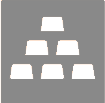 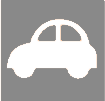 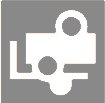 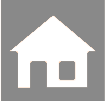 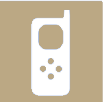 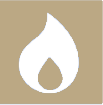 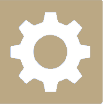 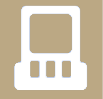 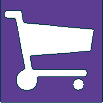 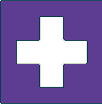 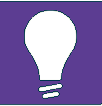 Geographic Breakdown
Capitalisation Breakdown6
Financial Indicators
6
Institutional Mandates
Multi-Year Deployment
To date, Sabius has invested 9.2% of its capital in private assets but has already committed 22.5% to managers and plans to continue increasing our allocation in the coming quarters. Our approach to private asset investing, which involves gradually deploying capital over several years, helps avoid vintage risk and promotes optimal diversification. This strategy, typical of closed-end funds, allows us to seize the best opportunities over time.







Activities during the quarter
Near the end of the quarter, we made the decision to allocate 2% of the Sabius fund's capital to Hamilton Lane's evergreen Global Private Asset (GPA) fund. While this allocation is not yet reflected in the fund's current breakdown, it will be effective at the beginning of the first quarter of 2025.
Hamilton Lane is a global leader in private market investment management, with over 30 years of experience and more than $900 billion in assets under management for approximately 1,800 high-net-worth clients and pension funds. As one of the world's largest asset allocators, Hamilton Lane benefits from an extensive network giving them access to unique opportunities and deal flow, particularly in direct investments where they enjoy preferential terms and fees.
Their Global Private Asset fund deploys its capital across three main strategies:
Secondaries (49% target allocation, 18-24% target gross return): This strategy helps mitigate the J-curve by acquiring stakes in existing private equity funds, generally at a discount to their prevailing value.
Direct Credit (12% target allocation, 10-14% target gross return): This strategy provides increased liquidity for the fund.
Direct Investments (39% target allocation, 14-20% target gross return): This more fee-efficient strategy aims to enhance returns.


The evergreen Global Private Asset fund, fully deployed and invested directly in high-quality assets, offers investors rapid exposure to private markets while mitigating the J-curve. The timing of this investment is also opportune, given the current environment in the private equity market, which has faced challenges in recent years, particularly due to the frozen IPO market since 2022.  The Trump administration, with its more favorable approach to private markets and mergers and acquisitions, is bringing a breath of fresh air to the industry.  The fee structure (1.5% management fee, 12.5% carried interest) is also very advantageous compared to industry standards.
Due Diligence: KKR
While our capital has not yet been formally committed, we are currently in the final stages of due diligence for a fund from KKR, one of the world's largest and oldest private equity managers. If all goes as planned, we will make an announcement next quarter.
7
TRANSACTIONS
Here is a summary of the major transactions carried out during the quarter
8
8
DETAILED POSTIONS—PUBLICLY TRADED-EQUITY
Here's a short overview of the investment theses supporting each stock in Sabius's portfolio:
9
DETAILED POSTIONS—PUBLICLY TRADED-EQUITY
10
10
DETAILED POSTIONS—PUBLICLY TRADED-EQUITY
11
DETAILED POSTIONS—PUBLICLY TRADED-EQUITY
12
DETAILED POSTIONS—STRUCTURED NOTES
13
DETAILED POSTIONS—INSTITUTIONAL MANDATES
14
14
MEGATRENDS
Here are some future investment megatrends that are shaping the world and offering potential long-term opportunities for our funds:
15
15
MORNINGSTAR’S “LOW CARBON” DESIGNATION
We are particularly proud of the acknowledgment we received during this quarter. The independent organization Morningstar has granted us the “Low Carbon” designation. This acknowledgment is given to portfolios demonstrating low carbon risk, which measures the threats businesses face due to the shift towards a low-carbon economy, and also a low exposure to fossil fuels. This designation is an indicator that the businesses held in a portfolio are generally in alignment with the transition towards an economy with reduced carbon emissions.

“Sabius Private Institutional Mandate has several promising attributes that may appeal to sustainability-focused investors. Currently, the fund’s involvement in fossil fuels is negligible, and compares favorably with 15.94% for its average peer.”
 - Morningstar




Responsible Investment
Although this recognition is appreciated, it doesn’t come as a surprise. Sabius was designed as a vehicle for responsible investment. The fund has positioned ethical considerations at the heart of its investment strategy.
For the selection of publicly traded securities, we follow the investment principles of the Norwegian sovereign fund, which has been a pioneer in globally responsible investments. We apply the same principles of exclusion from investing in sectors considered problematic for a sustainable economy. Excluded sectors range from producers of weapons, tobacco, coal (or companies that rely on coal), as well as companies that demonstrate reprehensible behaviors (such as corruption, human rights violations, severe environmental impact, etc.). We also made a conscious decision to refrain from investing in oil companies.
In addition to these exclusions, as long as the returns are promising, we expect to have a positive impact with our investments. We have invested in a green bond institutional fund that finances the decarbonization activities of the economy. This mandate is managed by the Montreal firm AlphaFixe, which won the first Canadian ESG (Environment-Social-Governance) Championship in 2022.

We have also invested along with leading players in responsible investment in Quebec (Fondaction, HEC Montreal, the Lucie and André Chagnon Foundation) in the Inlandsis fund, one of the largest funds financing greenhouse gas reduction projects in Canada. The fund finances various types of projects, including the reduction of methane emissions in agricultural environments and in abandoned coal mines, and generates a return through the carbon credits released by the supported projects. Inlandsis estimates that the projects funded by the fund will reduce greenhouse gas emissions by 24 million tons over the life of the fund, equivalent to a quarter of Quebec’s annual emissions.
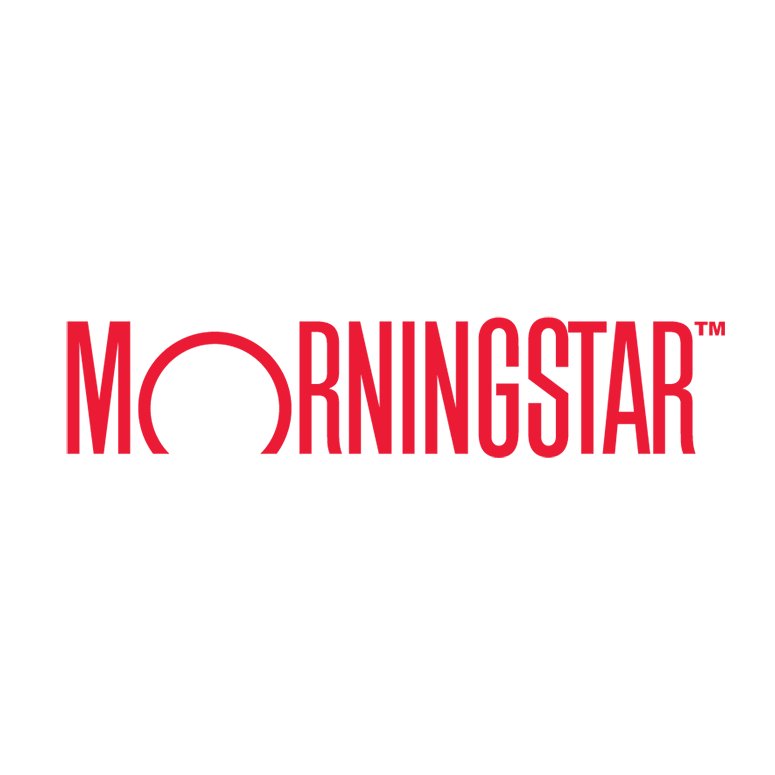 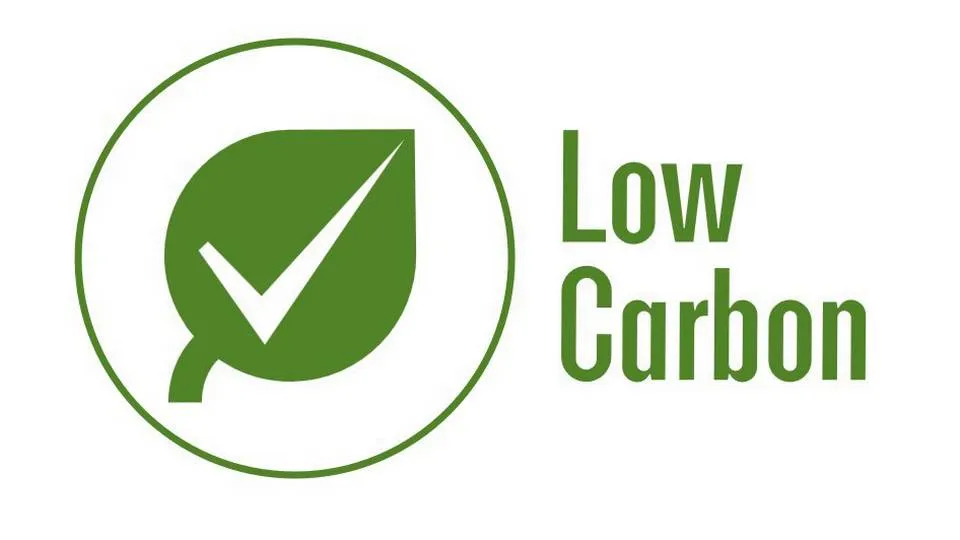 16
NOTES
Note 1 (page 1): Our performance is calculated and verified by Purpose Investments. These results are then compiled by an independent firm, Morningstar, which aggregates all of the industry’s mutual funds, classifies them into categories of funds it deems similar, and assigns them a benchmark it deems appropriate. 
Note 2 (page 1): Our Morningstar category is called “Tactical Balanced Fund” and currently includes 309 Canadian mutual funds.
Note 3 (page 1): Our benchmark is called the “Morningstar Canadian Neutral Global Target Allocation CAD” and is composed as follows: Money Market (5.79%), Canadian Bonds (22.21%), Global Bonds ex-Canada (21.12%), Canadian Equities (12.36%), U.S. Equities (22.73%), Developed Markets ex-North America (13.26%), Emerging Markets Equities (2.53%).
Note 4 (multiples instances): The data about index performance were retrieved from Morningstar Direct. All Rights Reserved
Note 5 (multiples instances): Data sourced from the software TrueQuant, a financial data software owned and operated by Purpose Investments.


Note : Morningstar defines market capitalization categories based on the total market value of a company's outstanding shares relative to other companies within its style zone (e.g., U.S., Europe, Asia). These categories include: Giant-cap (the top 40% of total market capitalization), Large-cap (the next 30%), Mid-cap (the next 20%), Small-cap (the next 7%), and Micro-cap (the smallest 3%)
17
DISCLAIMERS
National Bank Financial Wealth Management is a trade name used by National Bank Financial Inc. (NBF.) NBF Inc. is an indirectly wholly-owned subsidiary of National Bank of Canada. The National Bank of Canada is a publicly traded company listed on the Toronto Stock Exchange (TSX: NA). The information herein has been obtained from sources we believe to be reliable, but is not guaranteed by us and may be incomplete. The views expressed are based on our analysis and interpretation of this information and should not be construed as a solicitation to offer to buy or sell the securities mentioned herein. The Firm may act as a financial advisor, tax agent, or underwriter for some of the companies mentioned herein and may receive compensation for its services. The Firm and/or its officers, directors, representatives, associates may hold the securities mentioned herein and may execute purchases and/or sales of these securities from time to time in the market or otherwise. The Firm is a member of the "Canadian Investor Protection Fund (CIPF).“
The opinions expressed herein do not necessarily reflect those of National Bank Financial. The particulars contained herein were obtained from sources we believe to be reliable, but are not guaranteed by us and may be incomplete. The opinions expressed consider a number of factors including our analysis and interpretation of these particulars, such as historical data, and are not to be construed as a solicitation or offer to buy or sell the securities mentioned herein. Unit values and returns will fluctuate and past performance is not necessarily indicative of future performance. Important information regarding a fund may be found in the prospectus. The investor should read it before investing.
Purpose Investments Inc. is the Manager of the Fund(s) discussed herein.  Purpose is responsible for oversight of the fund and its sub-adviser mentioned here.  Views and opinions discussed by the sub-adviser are not necessarily shared or endorsed by Purpose, but the Fund(s) discussed shall always be subject to Purpose’s oversight.
The information is not investment advice, nor is it tailored to the needs or circumstances of any investor. Information contained in this document is believed to be accurate and reliable, however, we cannot guarantee that it is complete or current at all times. The information provided is subject to change without notice.
Certain statements on this site may be forward-looking. Forward-looking statements (“FLS”) are statements that are predictive in nature, depend on or refer to future events or conditions, or that include words such as “may,” “will,” “should,” “could,” “expect,” “anticipate,” intend,” “plan,” “believe,” “estimate” or other similar expressions. Statements that look forward in time or include anything other than historical information are subject to risks and uncertainties, and actual results, actions or events could differ materially from those set forth in the FLS. FLS are not guarantees of future performance and are by their nature based on numerous assumptions. Although the FLS contained in this document are based upon what Purpose believes to be reasonable assumptions, Purpose cannot assure that actual results will be consistent with these FLS. The reader is cautioned to consider the FLS carefully and not to place undue reliance on the FLS. Unless required by applicable law, it is not undertaken, and specifically disclaimed, that there is any intention or obligation to update or revise FLS, whether as a result of new information, future events or otherwise.
Commissions, trailing commissions, management fees and expenses all may be associated with investment fund investments. The offering memorandum contains important detailed information about the investment fund. Please read the offering memorandum before investing. There is no assurance that any fund will achieve its investment objective, and its net asset value, yield, and investment return will fluctuate from time to time with market conditions. Investment funds are not guaranteed, their values change frequently, and past performance may not be repeated.  
The indicated rate of return is the historical annual compounded total return including changes in share/unit value and reinvestment of all distributions and does not take into account sales, redemption, distribution or optional charges or income taxes payable by any securityholder that would have reduced returns.
18